Novica
Kaj je novica?
Novica je kratko besedilo o zanimivem dogodku. 
Lahko je govorjena ali zapisana. 

V njej izvemo: 
kaj se je zgodilo, 
kje in kdaj se je zgodilo,
kdo je bil pri dogodku udeležen, 
lahko pa tudi, zakaj je do dogodka prišlo.
Kaj je značilno za zapisno novico?
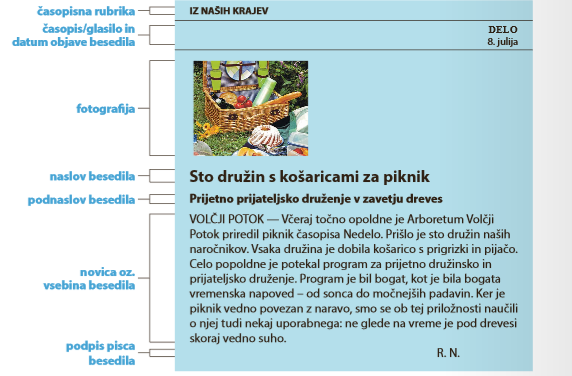 Zapisana novica ima: 
naslov, lahko pa tudi podnaslov,
ime in priimek novinarja (pogosto samo z začetnicama),
lahko je dodana še fotografija. 

Časopisne novice so po navadi razvrščene v rubrike, npr.: ŠPORT, KULTURA, GOSPODARSTVO, POLITIKA, ČRNA KRONIKA, AKTUALNO.
Kje lahko poslušamo govorjene novice in kje lahko beremo zapisane novice?
Govorjene novice poslušamo (in gledamo) po radiu, televiziji in na spletu.

Zapisane beremo v časopisih, na teletekstu in spletnih straneh. 

Novice pripravljajo novinarji.